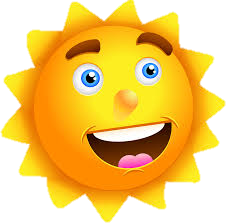 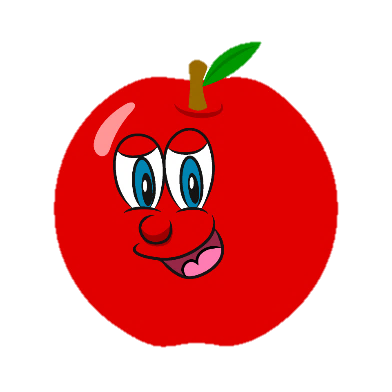 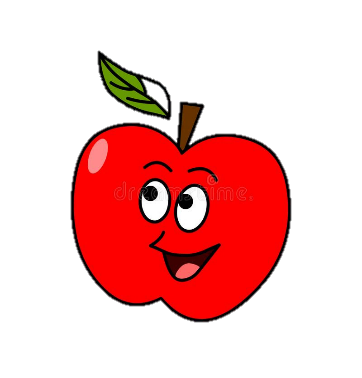 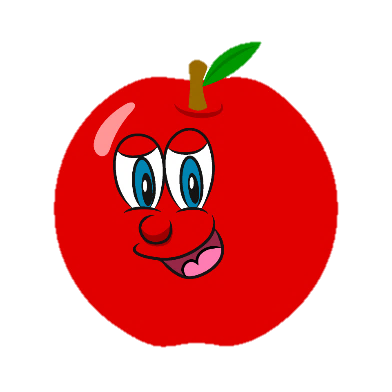 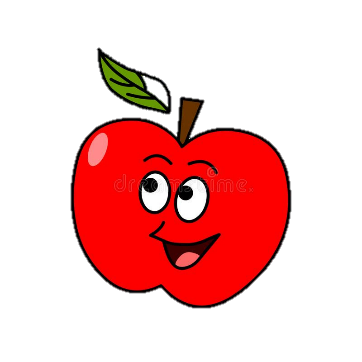 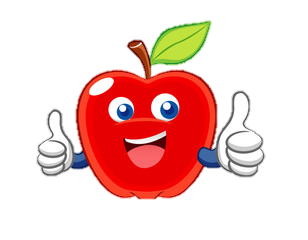 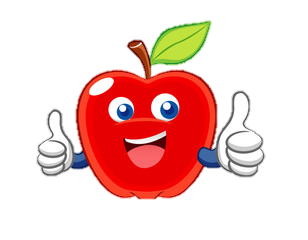 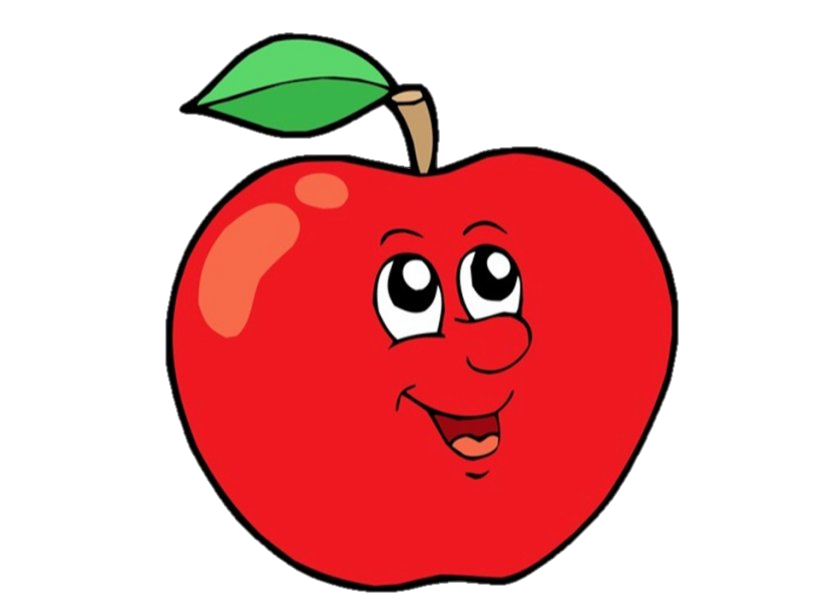 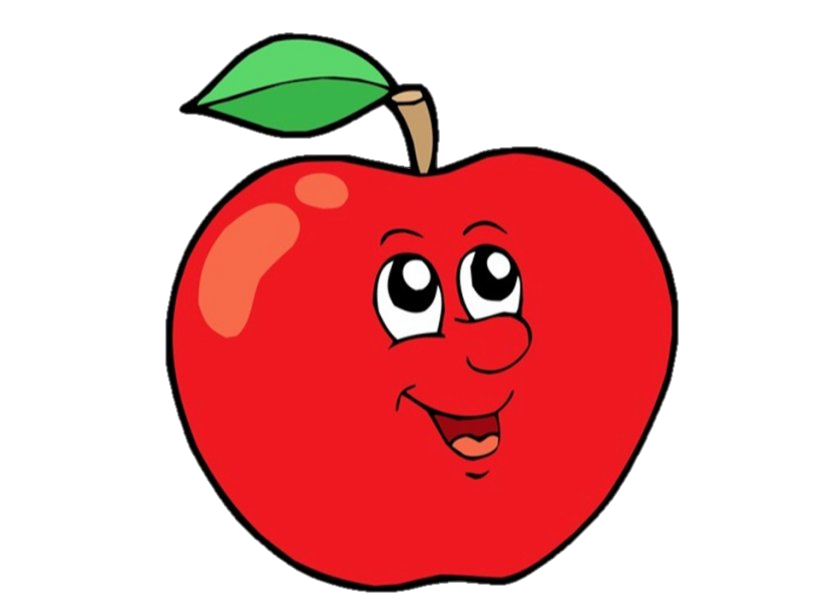 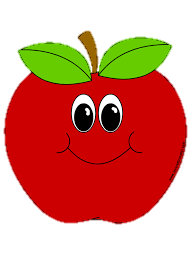 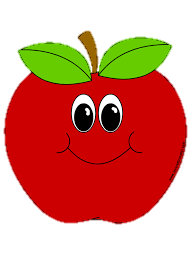 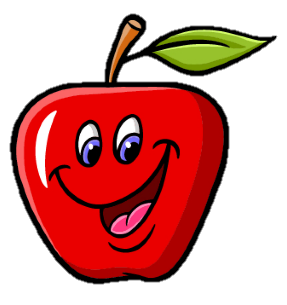 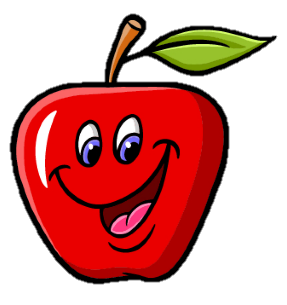 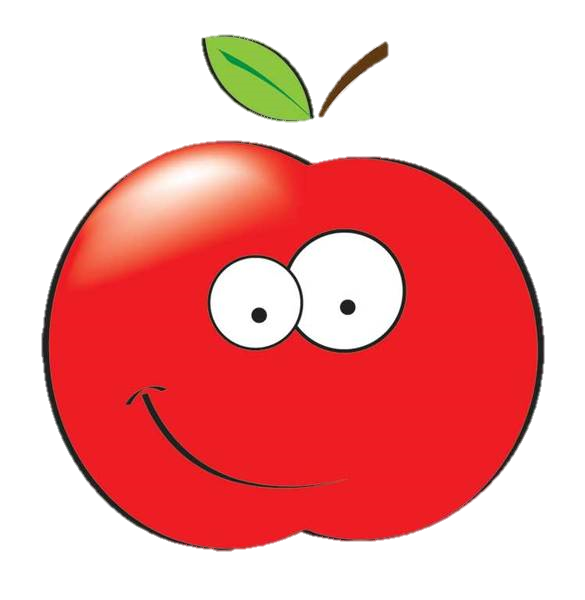 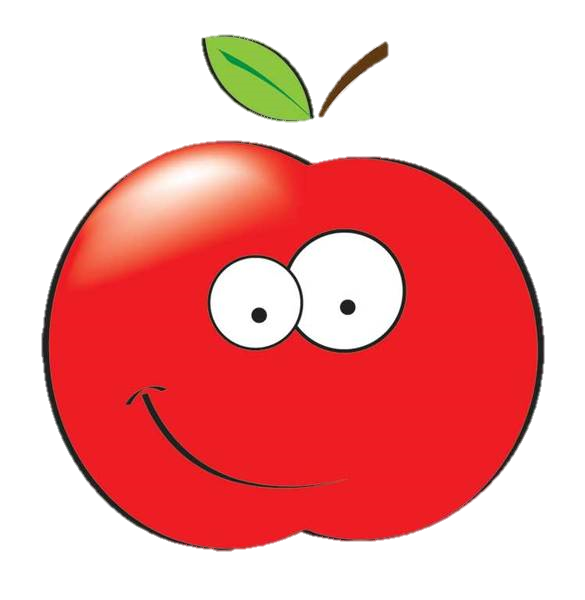 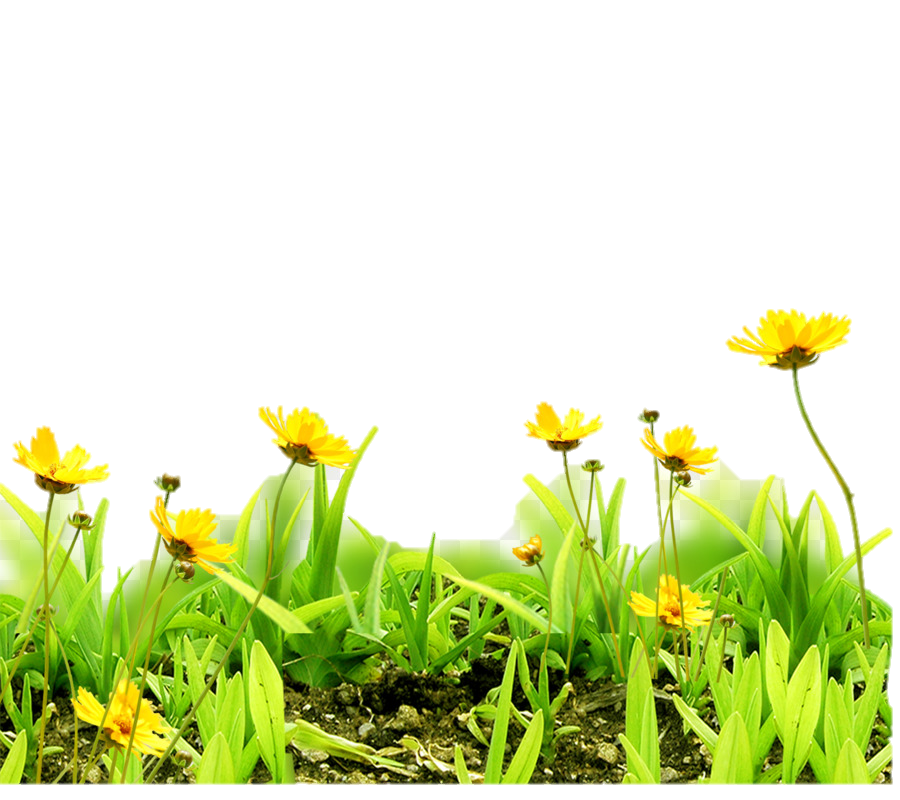 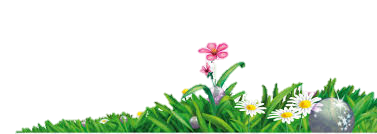 Thaêm queâ

Em veà queâ noäi
Thaêm oâng thaêm baø
Leân ñoài haùi sim
Ra ñaàm caâu caù
Gioù thôm muøi coám
Ngoïn khoùi maøu lam
Sum vaày coâ baùc
Sau ngaøy caùch xa.
Kìa treân voøm laù
Ve haùt ngaân vang.
EÂm ñeàm xoùm nhoû
Heø vöøa môùi sang.
		Haûi minh
Thaêm queâ
Em veà queâ noäi
Thaêm oâng thaêm baø
Sum vaày coâ baùc
Sau ngaøy caùch xa.
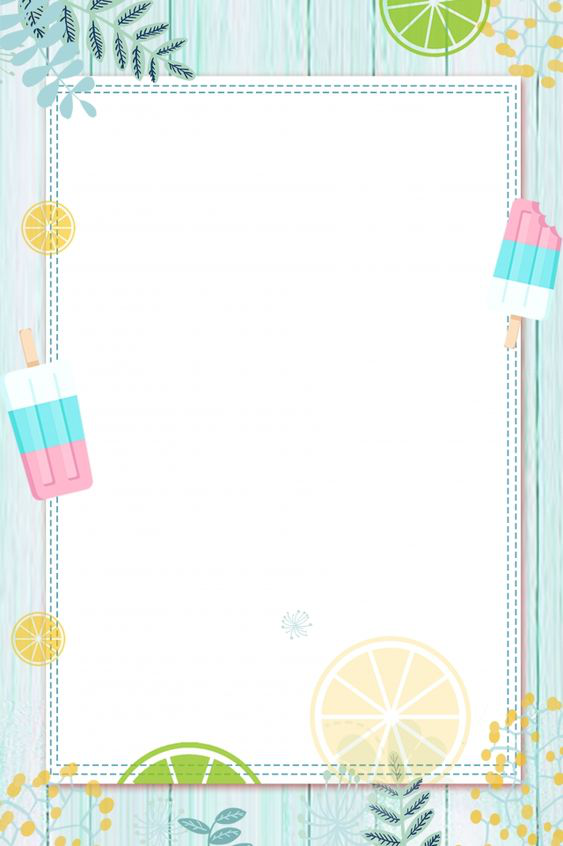 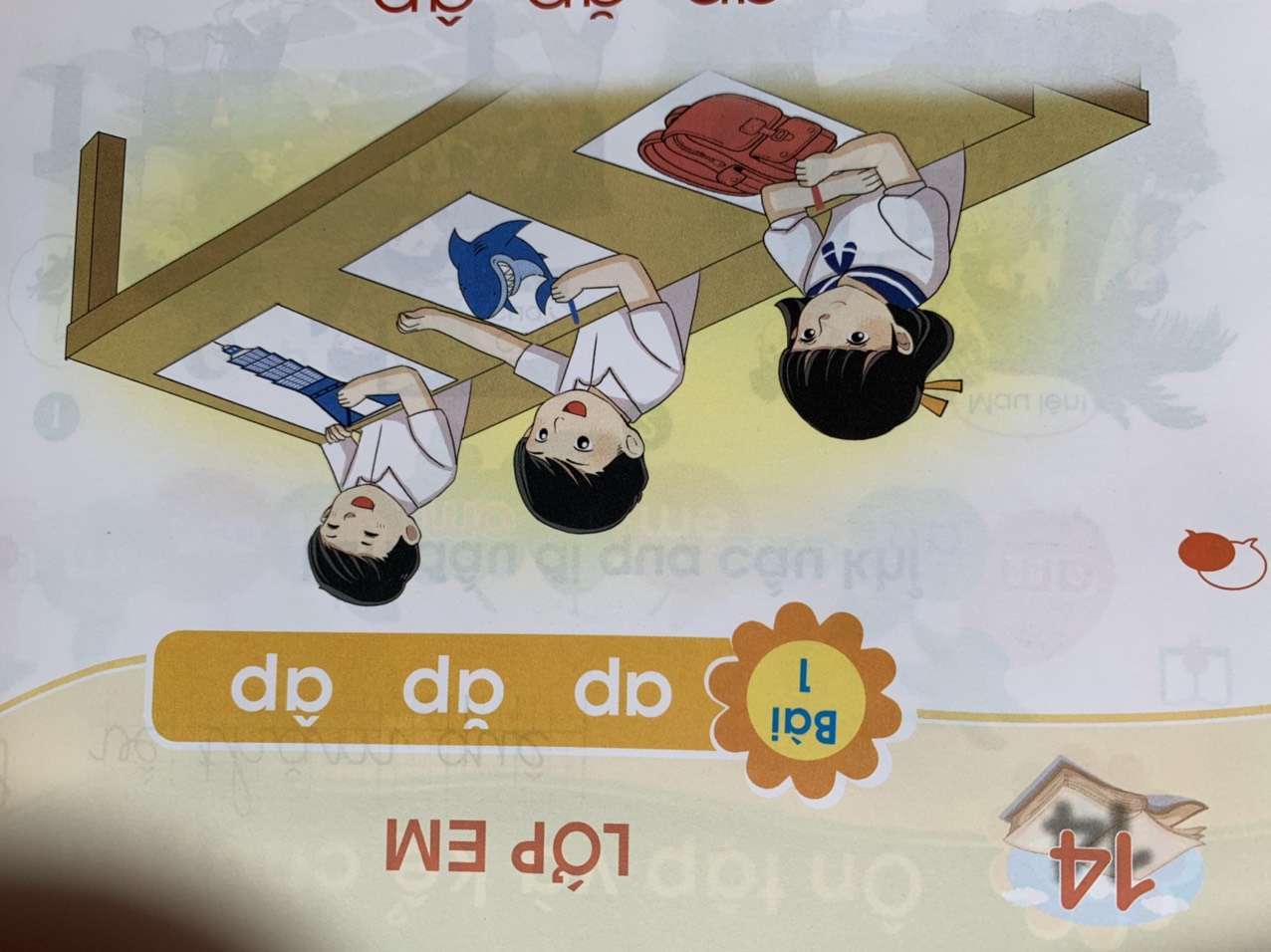 aâp
aêp
ap
ap
s
ap
saïp
[Speaker Notes: Doc va so sanh]
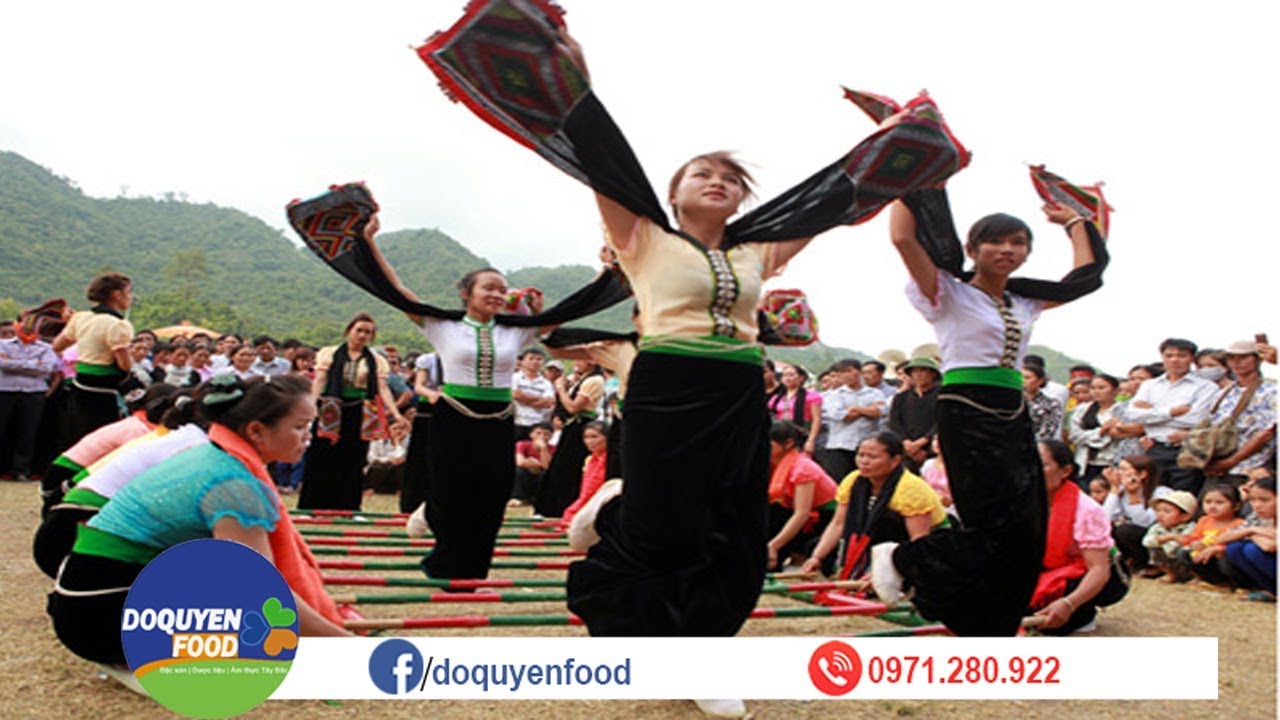 muùa saïp
ap
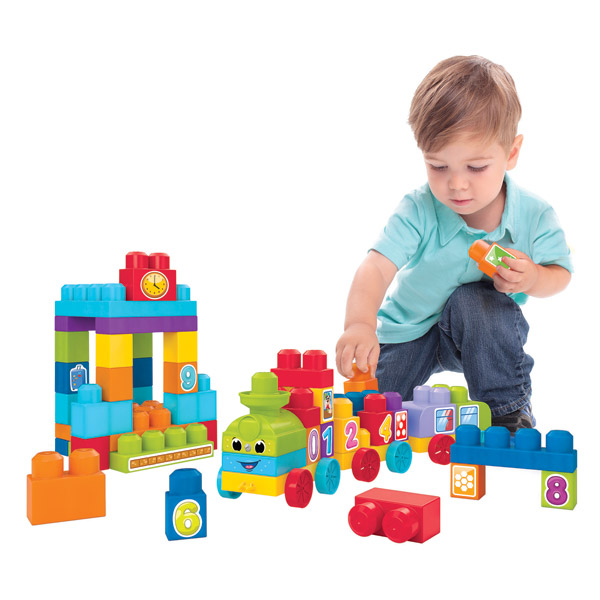 laép raùp
aêp
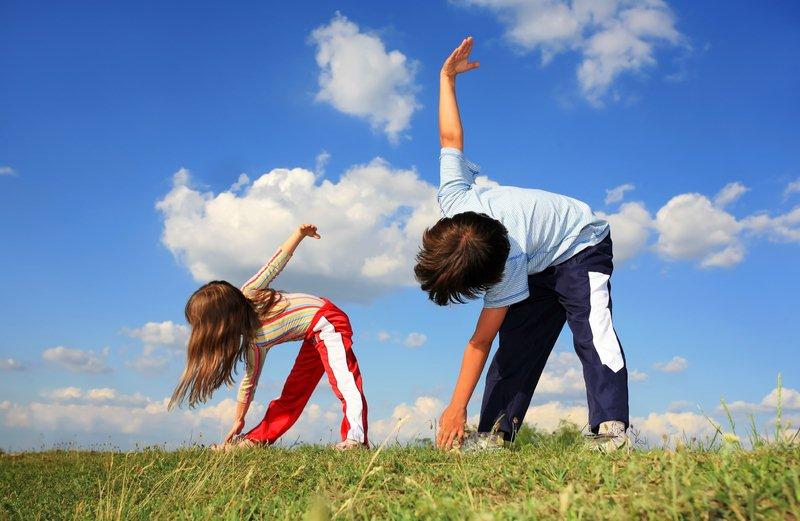 taäp theå duïc
aâp
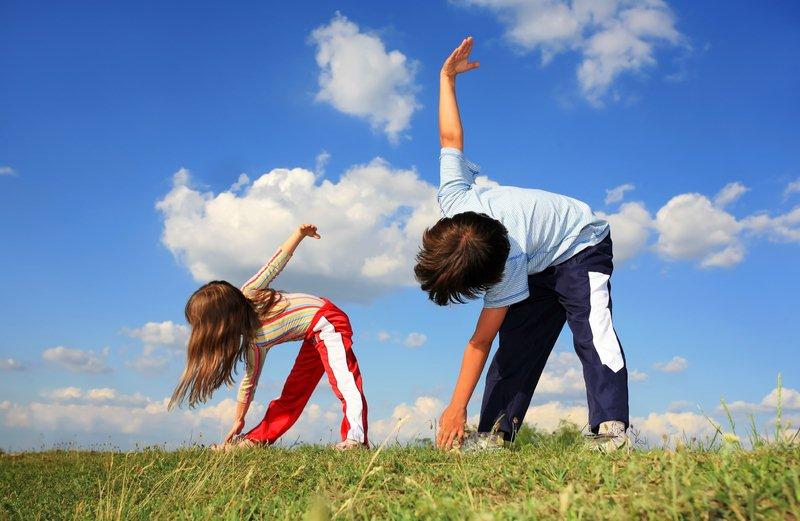 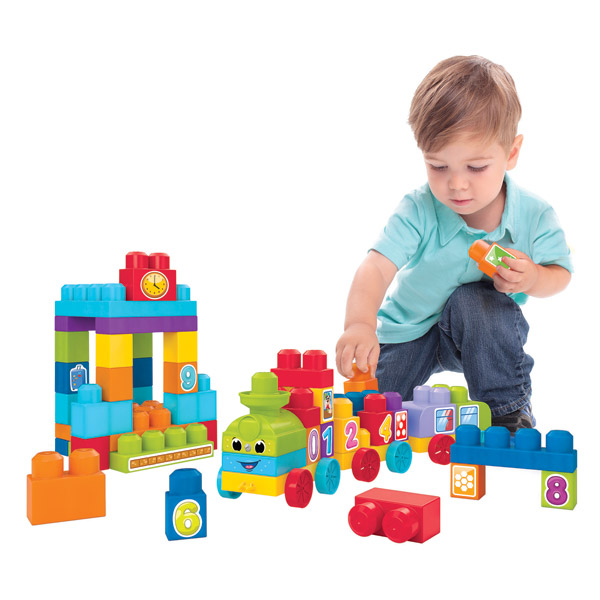 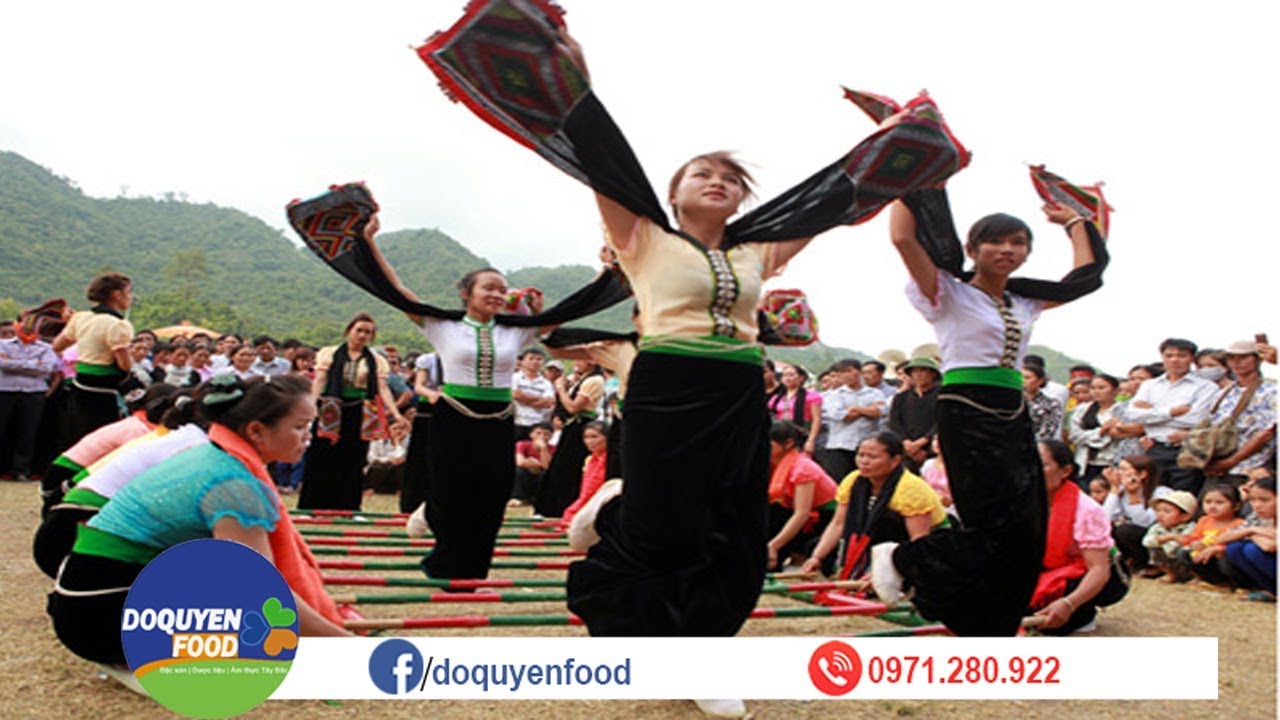 laép raùp
muùa saïp
taäp theå duïc
aâp
aêp
ap
ap
s
ap
saïp
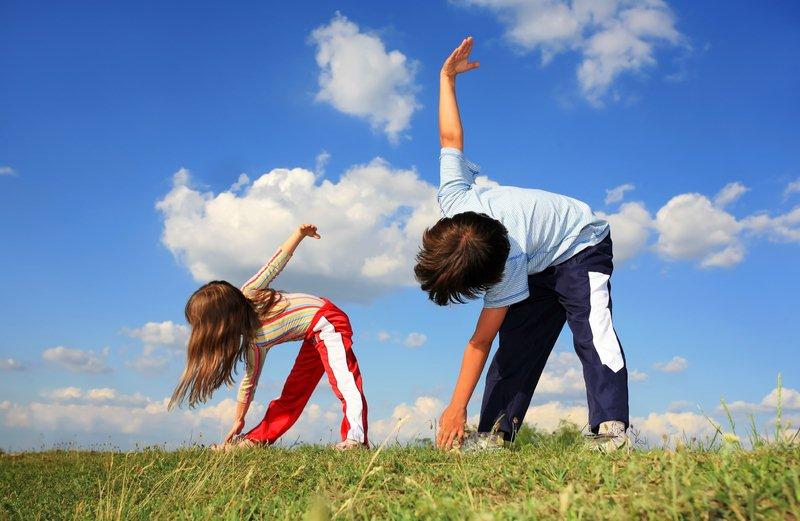 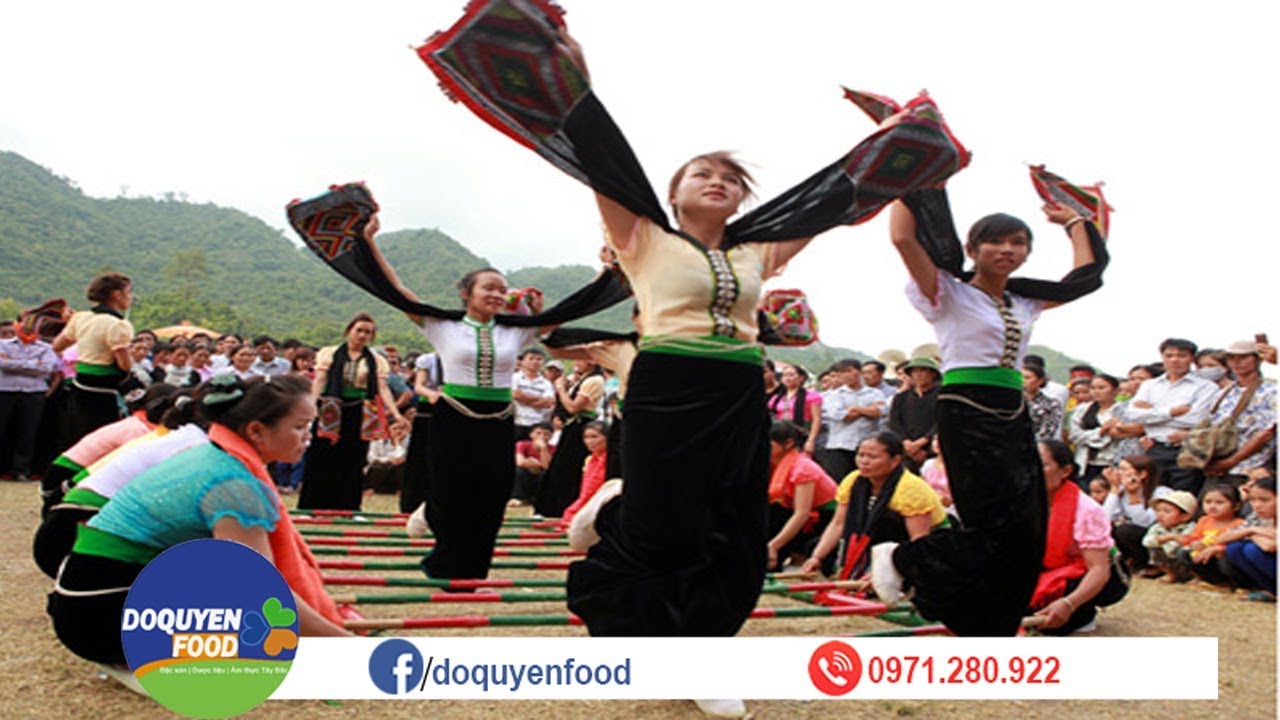 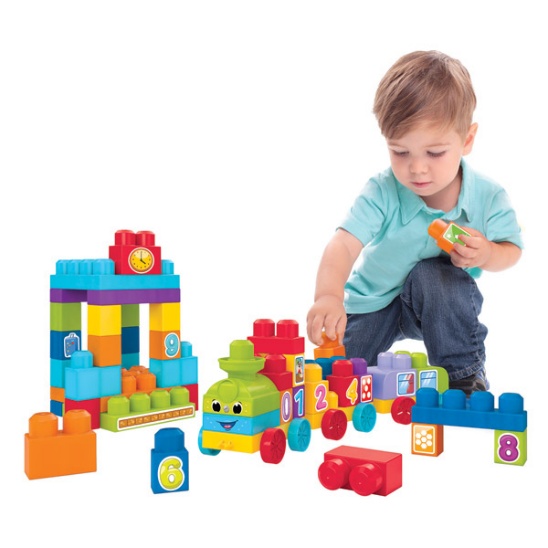 muùa saïp
laép raùp
taäp theå duïc
[Speaker Notes: Doc va so sanh]
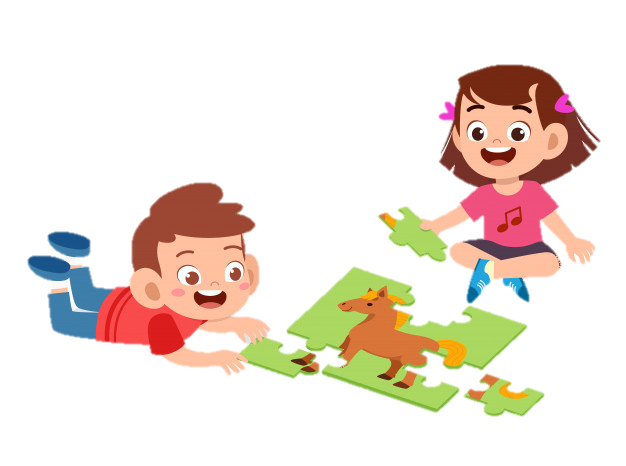 [Speaker Notes: Ghép chữ  bé – bế]
Nghæ giaûi lao
[Speaker Notes: Gv có thể chen đoạn nhạc tùy theo GV.]
[Speaker Notes: Hướng dẫn hs viết bảng con e,  ê, số 9]
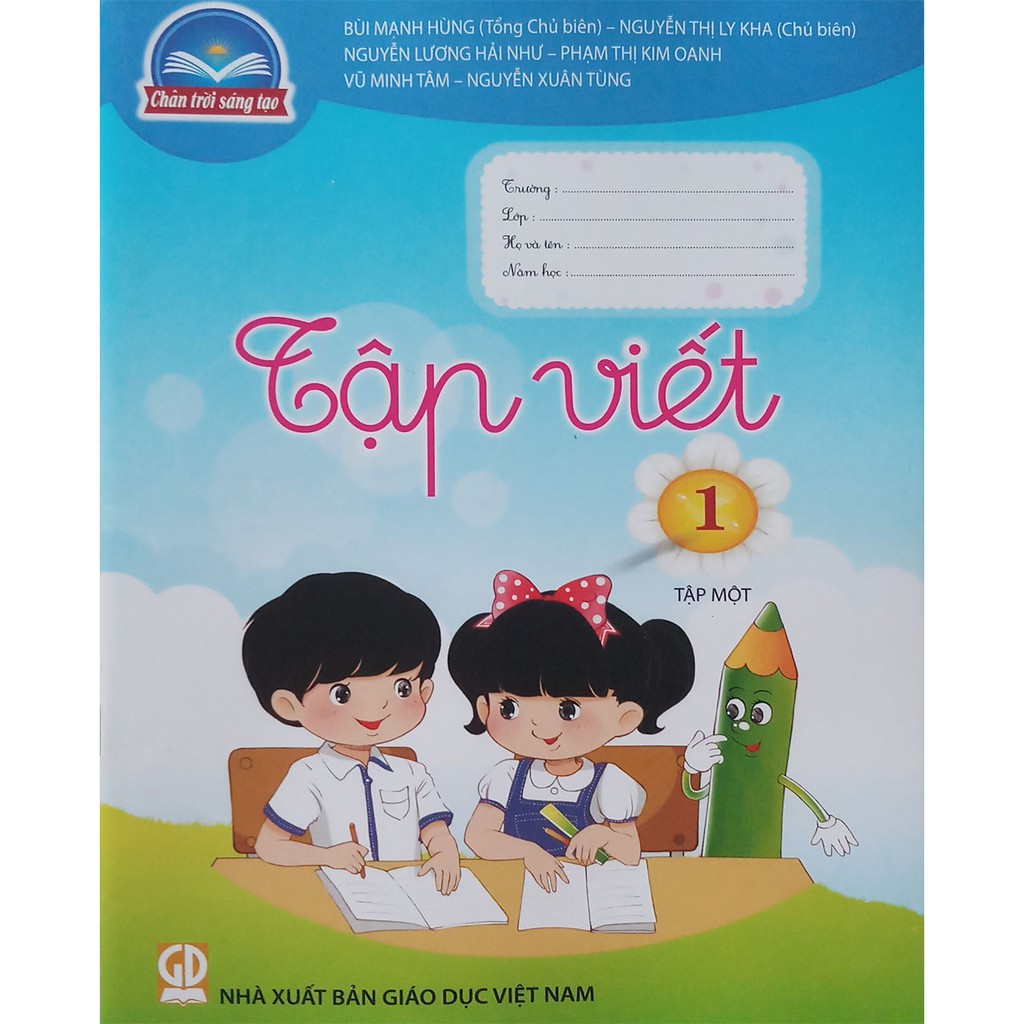 ap sạp 
ăp lắp 
âp tập
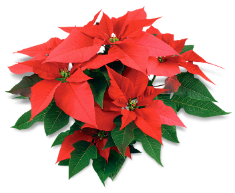 [Speaker Notes: Viết vở]
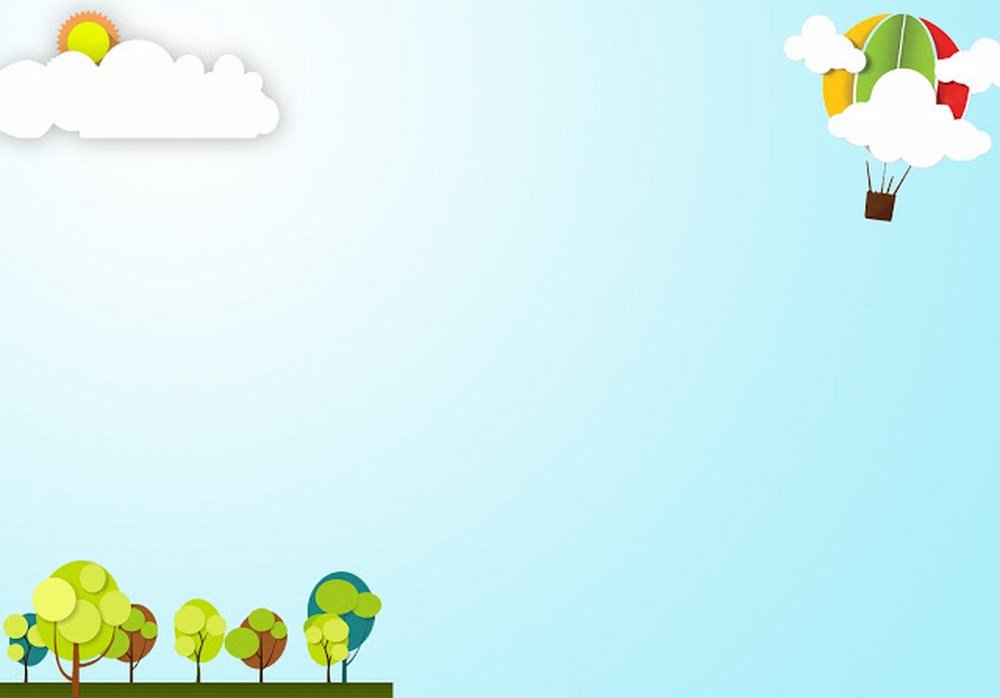 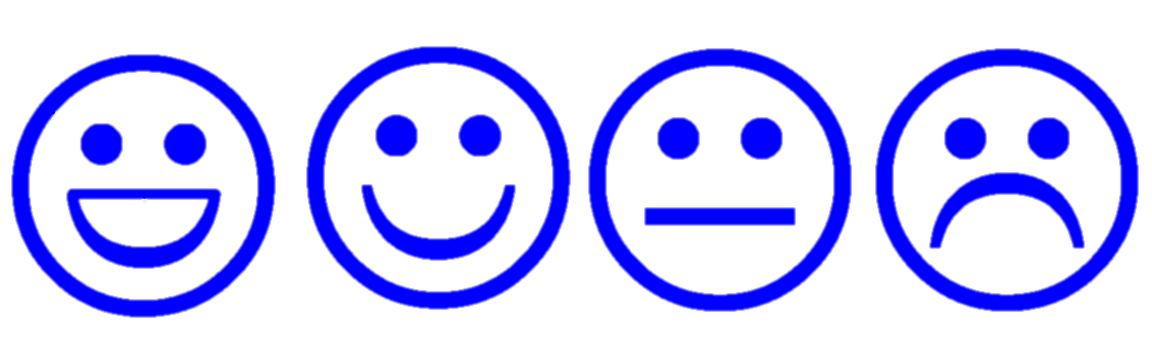 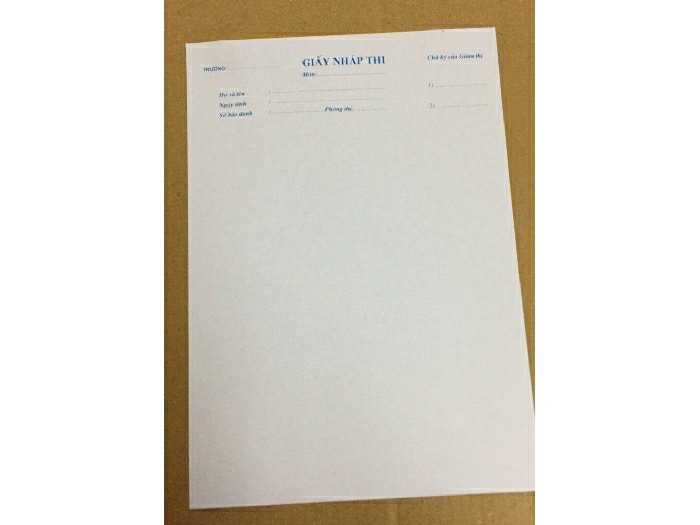 giaáy nhaùp
[Speaker Notes: Đánh vần, đọc trơn các từ]
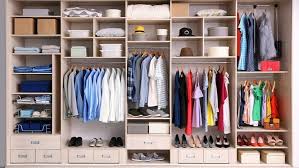 ngaên naép
cao thaáp
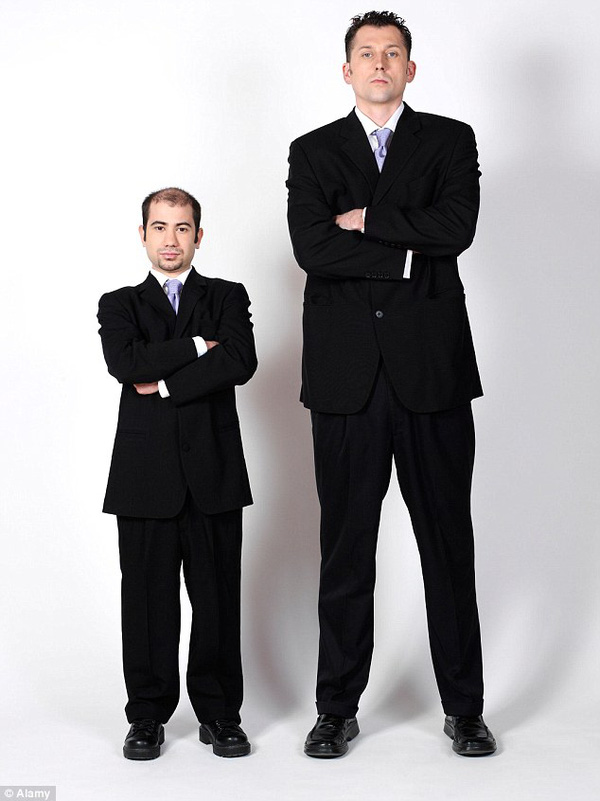 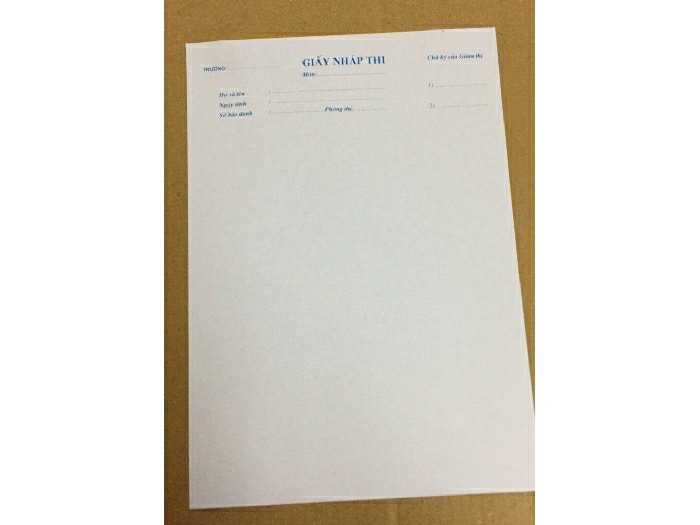 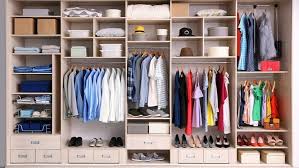 cao thaáp
giaáy nhaùp
ngaên naép
Taäp goïn gaøng, ngaên naép

Töø ñaàu naêm hoïc, coâ giaùo nhaéc chuùng em ñeå ñoà ñaïc ñuùng choã. Vaâng lôøi coâ, chuùng em ñeå muõ noùn leân caùi keä, boû caëp saùch vaøo hoäc baøn. Coâ daën chuùng em caàn taäp goïn gaøng, ngaên naép, moïi luùc, moïi nôi.
Củng cố